ΚΑΤΑΓΡΑΦΗ ΠΡΟΒΛΗΜΑΤΩΝ 
ΛΟΓΩ ΤΗΣ ΠΑΝΔΗΜΙΑΣ ΚΟΡΩΝΟΪΟΥ COVID-19 
ΣΤΙΣ ΕΠΙΧΕΙΡΗΣΕΙΣ – ΜΕΛΗ ΤΟΥ ΕΒΕΘ
(ΑΥΓΟΥΣΤΟΣ – ΣΕΠΤΕΜΒΡΙΟΣ 2021)
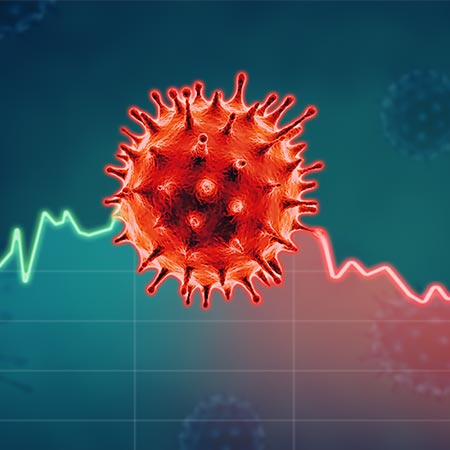 ΤΑΥΤΟΤΗΤΑ ΕΡΕΥΝΑΣ
ΕΝΤΟΛΕΑΣ: 	ΕΜΠΟΡΙΚΟ & ΒΙΟΜΗΧΑΝΙΚΟ ΕΠΙΜΕΛΗΤΗΡΙΟ ΘΕΣΣΑΛΟΝΙΚΗΣ 
ΠΕΡΙΟΔΟΣ: 	26/08 – 01/09/2021
ΜΕΘΟΔΟΣ:	ΣΥΜΠΛΗΡΩΣΗ ON – LINE ΕΡΩΤΗΜΑΤΟΛΟΓΙΩΝ ΑΠΟ ΕΠΙΧΕΙΡΗΣΕΙΣ – 		ΜΕΛΗ ΤΟΥ ΕΒΕΘ ΜΕ ΤΗ ΒΟΗΘΕΙΑ ΣΥΣΤΗΜΑΤΟΣ CAWI (Computer 		Assisted Web Interviewing)
ΠΕΡΙΟΧΗ:		ΝΟΜΟΣ ΘΕΣΣΑΛΟΝΙΚΗΣ
ΔΕΙΓΜΑ:		287 ΕΠΙΧΕΙΡΗΣΕΙΣ – ΜΕΛΗ ΤΟΥ ΕΒΕΘ
ΚΑΤΑΓΡΑΦΗ ΠΡΟΒΛΗΜΑΤΩΝ ΚΡΙΣΗΣ ΚΟΡΩΝΟΪΟΥ COVID-19 ΣΤΙΣ ΕΠΙΧΕΙΡΗΣΕΙΣ – ΜΕΛΗ ΤΟΥ ΕΒΕΘ
ΚΑΤΑΓΡΑΦΗ ΠΡΟΒΛΗΜΑΤΩΝ ΚΡΙΣΗΣ ΚΟΡΩΝΟΪΟΥ COVID-19 ΣΤΙΣ ΕΠΙΧΕΙΡΗΣΕΙΣ – ΜΕΛΗ ΤΟΥ ΕΒΕΘ
ΚΑΤΑΓΡΑΦΗ ΠΡΟΒΛΗΜΑΤΩΝ ΚΡΙΣΗΣ ΚΟΡΩΝΟΪΟΥ COVID-19 ΣΤΙΣ ΕΠΙΧΕΙΡΗΣΕΙΣ – ΜΕΛΗ ΤΟΥ ΕΒΕΘ
ΚΑΤΑΓΡΑΦΗ ΠΡΟΒΛΗΜΑΤΩΝ ΚΡΙΣΗΣ ΚΟΡΩΝΟΪΟΥ COVID-19 ΣΤΙΣ ΕΠΙΧΕΙΡΗΣΕΙΣ – ΜΕΛΗ ΤΟΥ ΕΒΕΘ
ΚΑΤΑΓΡΑΦΗ ΠΡΟΒΛΗΜΑΤΩΝ ΚΡΙΣΗΣ ΚΟΡΩΝΟΪΟΥ COVID-19 ΣΤΙΣ ΕΠΙΧΕΙΡΗΣΕΙΣ – ΜΕΛΗ ΤΟΥ ΕΒΕΘ
ΚΑΤΑΓΡΑΦΗ ΠΡΟΒΛΗΜΑΤΩΝ ΚΡΙΣΗΣ ΚΟΡΩΝΟΪΟΥ COVID-19 ΣΤΙΣ ΕΠΙΧΕΙΡΗΣΕΙΣ – ΜΕΛΗ ΤΟΥ ΕΒΕΘ
ΚΑΤΑΓΡΑΦΗ ΠΡΟΒΛΗΜΑΤΩΝ ΚΡΙΣΗΣ ΚΟΡΩΝΟΪΟΥ COVID-19 ΣΤΙΣ ΕΠΙΧΕΙΡΗΣΕΙΣ – ΜΕΛΗ ΤΟΥ ΕΒΕΘ
ΚΑΤΑΓΡΑΦΗ ΠΡΟΒΛΗΜΑΤΩΝ ΚΡΙΣΗΣ ΚΟΡΩΝΟΪΟΥ COVID-19 ΣΤΙΣ ΕΠΙΧΕΙΡΗΣΕΙΣ – ΜΕΛΗ ΤΟΥ ΕΒΕΘ
ΚΑΤΑΓΡΑΦΗ ΠΡΟΒΛΗΜΑΤΩΝ ΚΡΙΣΗΣ ΚΟΡΩΝΟΪΟΥ COVID-19 ΣΤΙΣ ΕΠΙΧΕΙΡΗΣΕΙΣ – ΜΕΛΗ ΤΟΥ ΕΒΕΘ
ΚΑΤΑΓΡΑΦΗ ΠΡΟΒΛΗΜΑΤΩΝ ΚΡΙΣΗΣ ΚΟΡΩΝΟΪΟΥ COVID-19 ΣΤΙΣ ΕΠΙΧΕΙΡΗΣΕΙΣ – ΜΕΛΗ ΤΟΥ ΕΒΕΘ
ΚΑΤΑΓΡΑΦΗ ΠΡΟΒΛΗΜΑΤΩΝ ΚΡΙΣΗΣ ΚΟΡΩΝΟΪΟΥ COVID-19 ΣΤΙΣ ΕΠΙΧΕΙΡΗΣΕΙΣ – ΜΕΛΗ ΤΟΥ ΕΒΕΘ
Μέση μείωση: 37%
ΚΑΤΑΓΡΑΦΗ ΠΡΟΒΛΗΜΑΤΩΝ ΚΡΙΣΗΣ ΚΟΡΩΝΟΪΟΥ COVID-19 ΣΤΙΣ ΕΠΙΧΕΙΡΗΣΕΙΣ – ΜΕΛΗ ΤΟΥ ΕΒΕΘ
Μέση Μείωση
ΣΕΠΤΕΜΒΡΙΟΣ 2021: 37% 
ΑΥΓΟΥΣΤΟΣ 2020: 43%
ΑΠΡΙΛΙΟΣ 2020:    71%
ΚΑΤΑΓΡΑΦΗ ΠΡΟΒΛΗΜΑΤΩΝ ΚΡΙΣΗΣ ΚΟΡΩΝΟΪΟΥ COVID-19 ΣΤΙΣ ΕΠΙΧΕΙΡΗΣΕΙΣ – ΜΕΛΗ ΤΟΥ ΕΒΕΘ
ΚΑΤΑΓΡΑΦΗ ΠΡΟΒΛΗΜΑΤΩΝ ΚΡΙΣΗΣ ΚΟΡΩΝΟΪΟΥ COVID-19 ΣΤΙΣ ΕΠΙΧΕΙΡΗΣΕΙΣ – ΜΕΛΗ ΤΟΥ ΕΒΕΘ
ΚΑΤΑΓΡΑΦΗ ΠΡΟΒΛΗΜΑΤΩΝ ΚΡΙΣΗΣ ΚΟΡΩΝΟΪΟΥ COVID-19 ΣΤΙΣ ΕΠΙΧΕΙΡΗΣΕΙΣ – ΜΕΛΗ ΤΟΥ ΕΒΕΘ
ΚΑΤΑΓΡΑΦΗ ΠΡΟΒΛΗΜΑΤΩΝ ΚΡΙΣΗΣ ΚΟΡΩΝΟΪΟΥ COVID-19 ΣΤΙΣ ΕΠΙΧΕΙΡΗΣΕΙΣ – ΜΕΛΗ ΤΟΥ ΕΒΕΘ
ΚΑΤΑΓΡΑΦΗ ΠΡΟΒΛΗΜΑΤΩΝ ΚΡΙΣΗΣ ΚΟΡΩΝΟΪΟΥ COVID-19 ΣΤΙΣ ΕΠΙΧΕΙΡΗΣΕΙΣ – ΜΕΛΗ ΤΟΥ ΕΒΕΘ
ΚΑΤΑΓΡΑΦΗ ΠΡΟΒΛΗΜΑΤΩΝ ΚΡΙΣΗΣ ΚΟΡΩΝΟΪΟΥ COVID-19 ΣΤΙΣ ΕΠΙΧΕΙΡΗΣΕΙΣ – ΜΕΛΗ ΤΟΥ ΕΒΕΘ
ΚΑΤΑΓΡΑΦΗ ΠΡΟΒΛΗΜΑΤΩΝ ΚΡΙΣΗΣ ΚΟΡΩΝΟΪΟΥ COVID-19 ΣΤΙΣ ΕΠΙΧΕΙΡΗΣΕΙΣ – ΜΕΛΗ ΤΟΥ ΕΒΕΘ
ΚΑΤΑΓΡΑΦΗ ΠΡΟΒΛΗΜΑΤΩΝ ΚΡΙΣΗΣ ΚΟΡΩΝΟΪΟΥ COVID-19 ΣΤΙΣ ΕΠΙΧΕΙΡΗΣΕΙΣ – ΜΕΛΗ ΤΟΥ ΕΒΕΘ
ΚΑΤΑΓΡΑΦΗ ΠΡΟΒΛΗΜΑΤΩΝ ΚΡΙΣΗΣ ΚΟΡΩΝΟΪΟΥ COVID-19 ΣΤΙΣ ΕΠΙΧΕΙΡΗΣΕΙΣ – ΜΕΛΗ ΤΟΥ ΕΒΕΘ
ΚΑΤΑΓΡΑΦΗ ΠΡΟΒΛΗΜΑΤΩΝ ΚΡΙΣΗΣ ΚΟΡΩΝΟΪΟΥ COVID-19 ΣΤΙΣ ΕΠΙΧΕΙΡΗΣΕΙΣ – ΜΕΛΗ ΤΟΥ ΕΒΕΘ
ΚΑΤΑΓΡΑΦΗ ΠΡΟΒΛΗΜΑΤΩΝ ΚΡΙΣΗΣ ΚΟΡΩΝΟΪΟΥ COVID-19 ΣΤΙΣ ΕΠΙΧΕΙΡΗΣΕΙΣ – ΜΕΛΗ ΤΟΥ ΕΒΕΘ
ΚΑΤΑΓΡΑΦΗ ΠΡΟΒΛΗΜΑΤΩΝ ΚΡΙΣΗΣ ΚΟΡΩΝΟΪΟΥ COVID-19 ΣΤΙΣ ΕΠΙΧΕΙΡΗΣΕΙΣ – ΜΕΛΗ ΤΟΥ ΕΒΕΘ
ΚΑΤΑΓΡΑΦΗ ΠΡΟΒΛΗΜΑΤΩΝ ΚΡΙΣΗΣ ΚΟΡΩΝΟΪΟΥ COVID-19 ΣΤΙΣ ΕΠΙΧΕΙΡΗΣΕΙΣ – ΜΕΛΗ ΤΟΥ ΕΒΕΘ
ΚΑΤΑΓΡΑΦΗ ΠΡΟΒΛΗΜΑΤΩΝ ΚΡΙΣΗΣ ΚΟΡΩΝΟΪΟΥ COVID-19 ΣΤΙΣ ΕΠΙΧΕΙΡΗΣΕΙΣ – ΜΕΛΗ ΤΟΥ ΕΒΕΘ
ΚΑΤΑΓΡΑΦΗ ΠΡΟΒΛΗΜΑΤΩΝ ΚΡΙΣΗΣ ΚΟΡΩΝΟΪΟΥ COVID-19 ΣΤΙΣ ΕΠΙΧΕΙΡΗΣΕΙΣ – ΜΕΛΗ ΤΟΥ ΕΒΕΘ
ΚΑΤΑΓΡΑΦΗ ΠΡΟΒΛΗΜΑΤΩΝ ΚΡΙΣΗΣ ΚΟΡΩΝΟΪΟΥ COVID-19 ΣΤΙΣ ΕΠΙΧΕΙΡΗΣΕΙΣ – ΜΕΛΗ ΤΟΥ ΕΒΕΘ
ΚΑΤΑΓΡΑΦΗ ΠΡΟΒΛΗΜΑΤΩΝ ΚΡΙΣΗΣ ΚΟΡΩΝΟΪΟΥ COVID-19 ΣΤΙΣ ΕΠΙΧΕΙΡΗΣΕΙΣ – ΜΕΛΗ ΤΟΥ ΕΒΕΘ
ΚΑΤΑΓΡΑΦΗ ΠΡΟΒΛΗΜΑΤΩΝ ΚΡΙΣΗΣ ΚΟΡΩΝΟΪΟΥ COVID-19 ΣΤΙΣ ΕΠΙΧΕΙΡΗΣΕΙΣ – ΜΕΛΗ ΤΟΥ ΕΒΕΘ
ΚΑΤΑΓΡΑΦΗ ΠΡΟΒΛΗΜΑΤΩΝ ΚΡΙΣΗΣ ΚΟΡΩΝΟΪΟΥ COVID-19 ΣΤΙΣ ΕΠΙΧΕΙΡΗΣΕΙΣ – ΜΕΛΗ ΤΟΥ ΕΒΕΘ
ΚΑΤΑΓΡΑΦΗ ΠΡΟΒΛΗΜΑΤΩΝ ΚΡΙΣΗΣ ΚΟΡΩΝΟΪΟΥ COVID-19 ΣΤΙΣ ΕΠΙΧΕΙΡΗΣΕΙΣ – ΜΕΛΗ ΤΟΥ ΕΒΕΘ
ΚΑΤΑΓΡΑΦΗ ΠΡΟΒΛΗΜΑΤΩΝ ΚΡΙΣΗΣ ΚΟΡΩΝΟΪΟΥ COVID-19 ΣΤΙΣ ΕΠΙΧΕΙΡΗΣΕΙΣ – ΜΕΛΗ ΤΟΥ ΕΒΕΘ
ΚΑΤΑΓΡΑΦΗ ΠΡΟΒΛΗΜΑΤΩΝ ΚΡΙΣΗΣ ΚΟΡΩΝΟΪΟΥ COVID-19 ΣΤΙΣ ΕΠΙΧΕΙΡΗΣΕΙΣ – ΜΕΛΗ ΤΟΥ ΕΒΕΘ
ΚΑΤΑΓΡΑΦΗ ΠΡΟΒΛΗΜΑΤΩΝ ΚΡΙΣΗΣ ΚΟΡΩΝΟΪΟΥ COVID-19 ΣΤΙΣ ΕΠΙΧΕΙΡΗΣΕΙΣ – ΜΕΛΗ ΤΟΥ ΕΒΕΘ
ΚΑΤΑΓΡΑΦΗ ΠΡΟΒΛΗΜΑΤΩΝ ΚΡΙΣΗΣ ΚΟΡΩΝΟΪΟΥ COVID-19 ΣΤΙΣ ΕΠΙΧΕΙΡΗΣΕΙΣ – ΜΕΛΗ ΤΟΥ ΕΒΕΘ
ΚΑΤΑΓΡΑΦΗ ΠΡΟΒΛΗΜΑΤΩΝ ΚΡΙΣΗΣ ΚΟΡΩΝΟΪΟΥ COVID-19 ΣΤΙΣ ΕΠΙΧΕΙΡΗΣΕΙΣ – ΜΕΛΗ ΤΟΥ ΕΒΕΘ
ΚΑΤΑΓΡΑΦΗ ΠΡΟΒΛΗΜΑΤΩΝ ΚΡΙΣΗΣ ΚΟΡΩΝΟΪΟΥ COVID-19 ΣΤΙΣ ΕΠΙΧΕΙΡΗΣΕΙΣ – ΜΕΛΗ ΤΟΥ ΕΒΕΘ
ΚΑΤΑΓΡΑΦΗ ΠΡΟΒΛΗΜΑΤΩΝ ΚΡΙΣΗΣ ΚΟΡΩΝΟΪΟΥ COVID-19 ΣΤΙΣ ΕΠΙΧΕΙΡΗΣΕΙΣ – ΜΕΛΗ ΤΟΥ ΕΒΕΘ
ΚΑΤΑΓΡΑΦΗ ΠΡΟΒΛΗΜΑΤΩΝ 
ΛΟΓΩ ΤΗΣ ΠΑΝΔΗΜΙΑΣ ΚΟΡΩΝΟΪΟΥ COVID-19 
ΣΤΙΣ ΕΠΙΧΕΙΡΗΣΕΙΣ – ΜΕΛΗ ΤΟΥ ΕΒΕΘ
(ΑΥΓΟΥΣΤΟΣ – ΣΕΠΤΕΜΒΡΙΟΣ 2021)
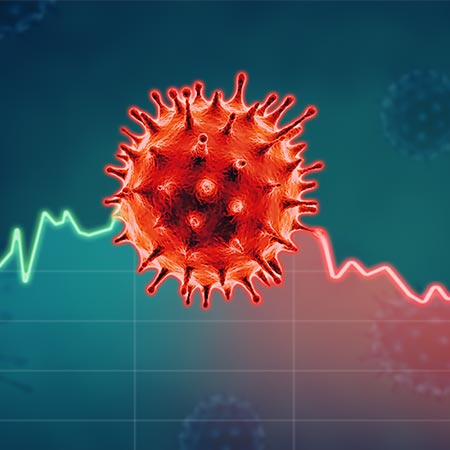